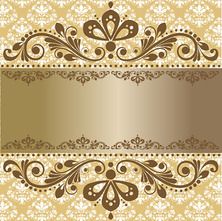 أخلاق نهى الإسلام عنها
تجد من شرار الناس يوم القيامة
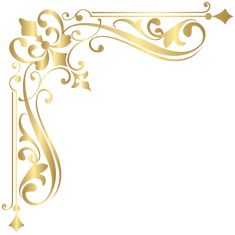 عن أبي هريرة ( رضي الله عنه)قال: قال النبي ﷺ
: «تَجِدُ مِنْ ِشَارِ النَّاسِ يَوْمَ الْقِيَامَةِ عِنْدَ
اللهِ ذَا الْوَجْهَيْنِ؛ الَّذِي يَأْتِي هَؤُلَاءِ بِوَجْهٍ،
وَهَؤُلَاءِ بِوَجْهٍ »
[رواه البخاري برقم 6058 ].
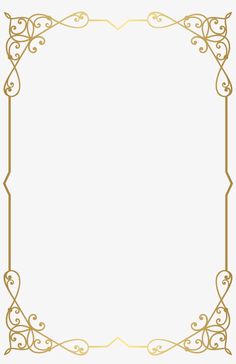 اختر عنواناً مناسباً للدرس و سجله في أعلى الصفحة.
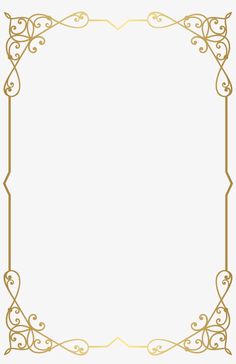 من معاني الحديث و ارشاداته
ذهب حسان كعادته إلى المدرسة مبكراً، آملاً أن يلقى صاحبيه خالدًا وعمارًا، حيث كان صديقاً لهما منذ سنوات، كانت مليئة بالمحبة والصدق والتعاون فيما بينهم.
دخل الأصحاب الثلاثة إلى الصف فإذا بطالب جديد جالس في المقعد المجاور لحسان، يقال له بسام، فرح حسان بصديقه الجديد وعرفه على صاحبيه خالد وعمار، ومرت الأيام و أصبح بسام رابع الثلاثة.
بينما حسان وبسام في فناء المدرسة قال حسان: ألا تلاحظ يا بسام عدم مجالسة خالد لنا إذا حضر
عمار، وعدم جلوس عمار معنا إذا حضر خالد، لابد أنهما متخاصمان، فحق علينا أن نصلح        بينها.
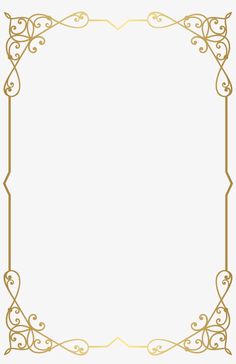 تابع
قال بسام: لقد سعيت لذلك قبلك ولم يفد معهما، دعهما فهما عنيدان.
   ذهب حسان لبيت عمار فسأله عن سبب خصومته مع خالد، فذكر له ما كان ينقله بسام من سخرية خالد به، ثم ذهب إلى خالد فذكر ما ينقله بسام من سخرية عمار به، وأن بسامًا يحبه و أخبره بما كان يقوله عمار.
   جمع حسان الجميع في بيته، فعلموا كيف دخل الشيطان بينهم عن طريق نمام كان يحمل صفة سيئة (ذي الوجهين).
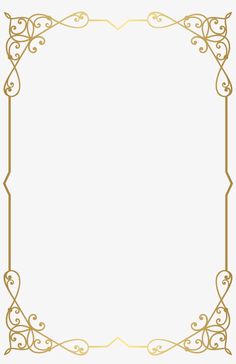 من خلال الحديث والقصة السابقة أكمل و استنبط الإرشادات والفوائد:
١- عناية الشريعة بسد كل طريق يؤدي ..................................................
٢- الدين الإسلامي حريص على وجود المحبة والألفة بين المسلمين.
٣- قد يستطيع الإنسان أن يخادع .................................................. لكن الله يراه ويعلم حاله، و سيحاسبه على ما يفعل.
٤- فعل ذي الوجهين  يشتمل على مخالفات كثيرة منها: الكذب و .................................................. و................................................. و ..................................................
٥- ....................................................................................................................................
٦- ....................................................................................................................................
٧- وُصف ذو الوجهين ب أنه شر الناس  وليس المسلمين فقط  إشارة إلى أن هذا الفعل تأباه الفطر السليمة.
الى الوقيعة بين المسلمين, إفساد علاقة الاخوة في الدين
الناس
الخداع
الفتنة بين الناس
الوقيعة بين الناس
حذر الرسول من ذي الوجهين
النميمة من أسباب الكراهية
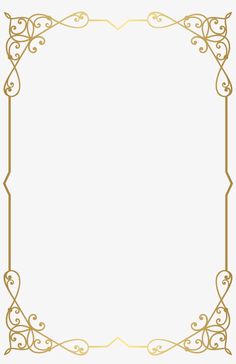 ما علاقة ذي الوجهين بالصفات الأتية؟
•الكذب: .................................................... •الخيانة: ..................................................
•الغدر: ....................................................
فكر
هي صفة من صفاته حيث يقوم بالكذب بين الناس.
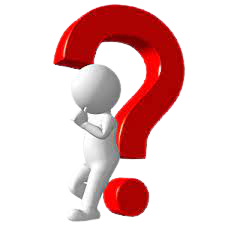 لأنه يقوم أقرب الناس إليه من صفاته.
ليس عنده أمانة في لتعاملات فالغدر صفاته.
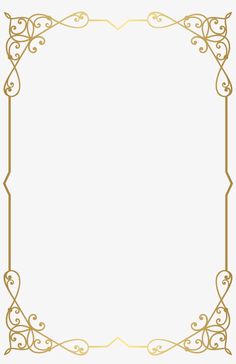 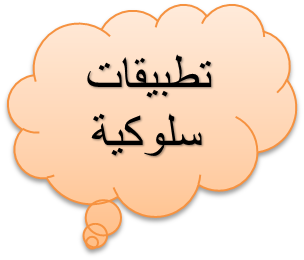 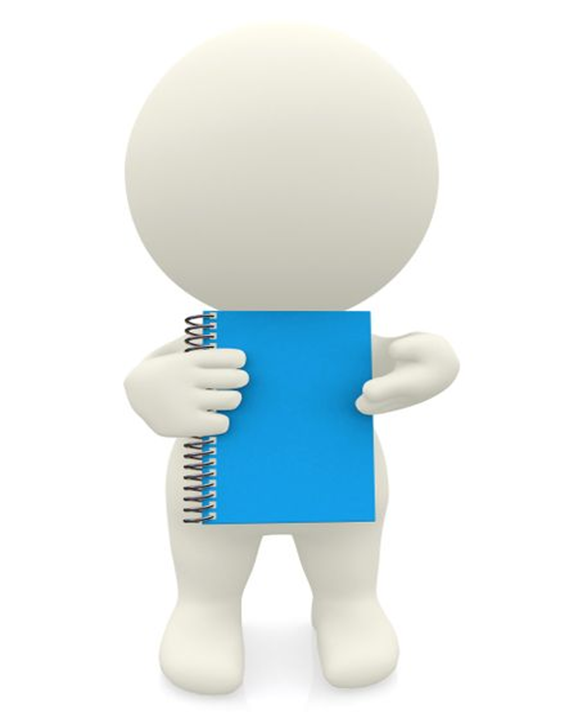 • أبتعد عن الاتصاف بصفات ذي الوجهين.
• أحذر من مجالسة ذي الوجهين.
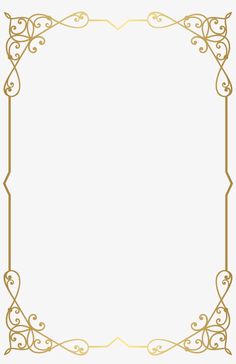 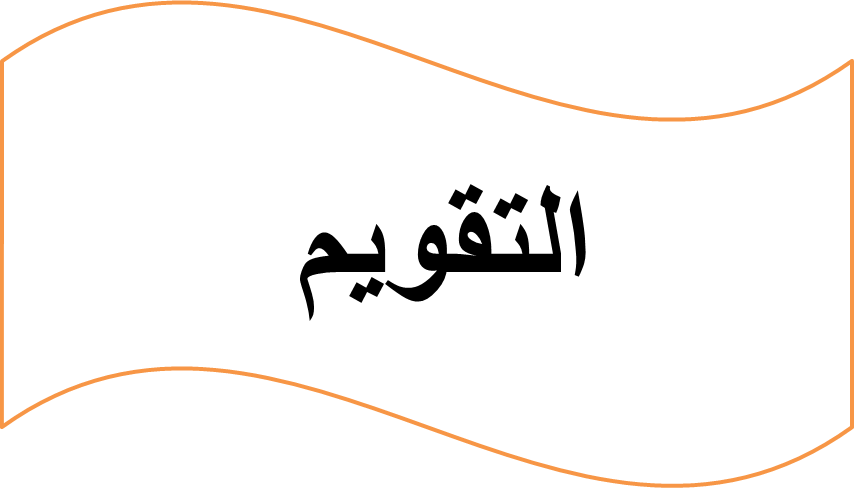 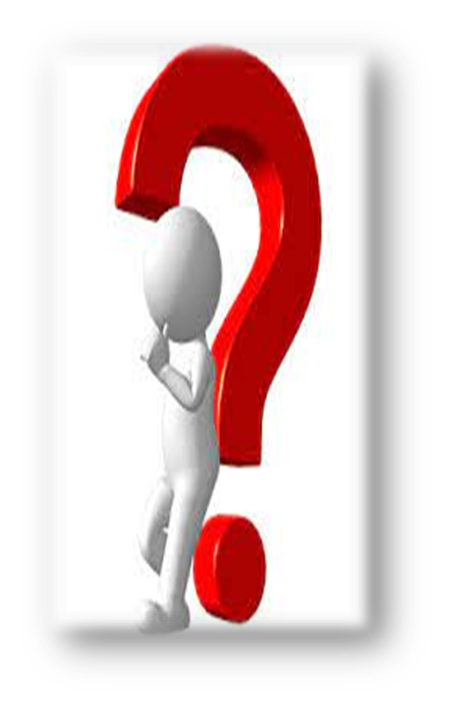 بم عَرَّفَ النبي صلى ﷺ ذا الوجهين؟
الذي يأتي هؤُلاء بوجه و هؤُلاء بوجه.
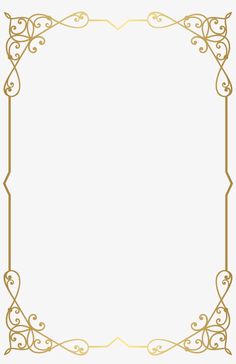 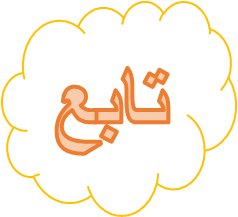 ما الأثر الذي يبقيه ذو الوجهين على الأصدقاء والأصحاب؟
يقلب محبة الناس الى عداوة و يحدث الفتنة بينهم.
هناك شبه بين ذي الوجهين والمنافقين، وضح ذلك.
كلاهما كاذب خائن, المنافقون يعملون للفتنة بين المؤمنين, و ذا الوجهين يعمل للتفريق بين الأحبة.
ما الأسلوب الأمثل في التعامل مع من يحمل تلك الصفة؟
الأسلوب الأمثل في التعامل مع من يحمل تلك الصفة هو الابتعاد عنه و عدم التعامل مع من يتصف بهذه الصفات و الحذر منهم.
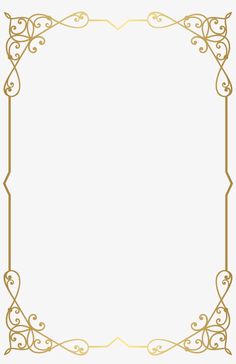 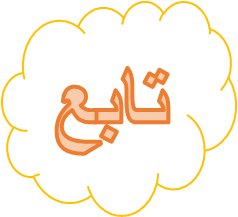 وصف الله المنافقين في أوائل سورة البقرة بهذه الصفة، اكتب الآية التي تدل على ذلك.
قال تعالى:
(وَإِذَا لَقُوا الَّذِينَ آمَنُوا قَالُوا آمَنَّا وَإِذَا خَلَوْا إِلَىٰ شَيَاطِينِهِمْ قَالُوا إِنَّا مَعَكُمْ إِنَّمَا نَحْنُ مُسْتَهْزِئُونَ )
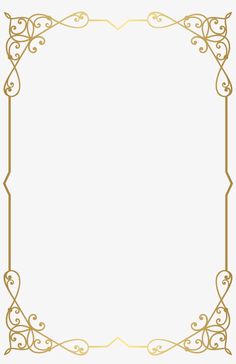 أسئلة عامة
من صفات المنافقين إخلاف الوعد، متى يحافظ المنافق على الوعد والعهد ولا ينقضه؟
يلتزم بأداء وعده اذا كانت له مصلحة فانه يحافظ على الوعد و العهد على قدر مصلحته فقط.
اقرأ الآيات الأولى من سورة البقرة، ثم اذكر ثلاث صفات للمنافقين وردت في ال سورة ولم ترد
في حديث أبي هريرة ، ثم اذكر الفرق بين نوعي النفاق من خلال تلك الصفات.
الخداع – السفهاء – المفسدون في الأرض.
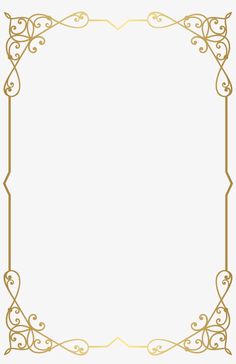 أسئلة عامة
استخرج وجه الشبه بين الرياء وعمل ذي الوجهين.
كلاهما يطلب رضا الناس بالكذب و الخداع.
بعد معرفتك خطورة ذي الوجهين، قم بكتابة معنى ذي الوجهين بأسلوبك الخاص.
هو الشخص المتقلب في موافقه تجده في صفك اذا كنت موجود و ينصرك لكن اذا ذهب للطرف المعادي لك يتخذ نفس الموقف الذي اتخذه معك لكن لصالح الطرف الأخر.
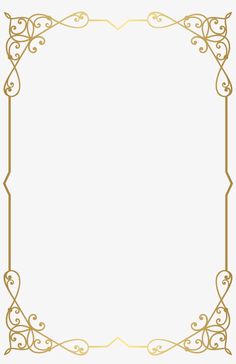 أسئلة عامة
علّل: يُعدّ أبو هريرة ( رضي الله عنه) أكثر الصحابة رواية للحديث.
يعد أبو هريرة ( رضي الله عنه) أكثر الصحابة رواية للحديث 
لأنه رواء حديث أحاديث تبلغ (5374) حديثاً, و لأنه رضي الله عنه حافظ الأمة,
فعنه قال: قلت: يا رسول الله إني لأسمع حديثاً كثيراً أنساه, فقال رسول الله ﷺ: 
 (ابسط رداءك) فبسطته ثم قال: ضمه الى صدرك, فضممته فما أنسيت حديثاً بعد و
 بذلك أجمع أهل الحديث على أنه أكثر الصحابة حديثاً.
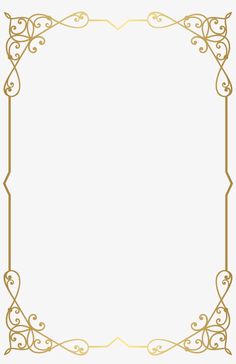 ماذا تعلمت في هذه الوحدة؟
تعلمت المحافظة على الصلوات في أوقاتها, الوفاء بالوعود,
عدم الكذب, عدم الخداع, و التقرب الى الله تعالى بالطاعات,
محبة الناس و التعامل معهم بالرحمة و المودة.
بعد أن درست هذه الوحدة وتعلمت ما في أحاديثها من فوائدَ وآدابٍ، ماذا تنوي أن تعمل؟
أداوم على أعمال الخير بين الناس 
ألتزم بالوعود و المحافظة عليها
البعد عن المنافقين و ذي الوجهيين و لا أتعامل معهم.